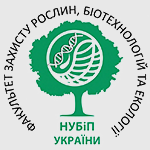 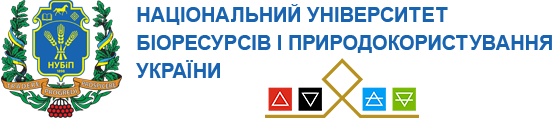 Серія Навчально-наукових вебінарів для студентів факультету захисту рослин, біотехнології та екології28.10.2022 р. – 31.10.2022 р.
ДЕНЬ 1 – 28.10.2022 р.

«Якість води у сільському господарстві та екологічні аспекти її впливу на агроекосистеми».
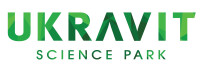 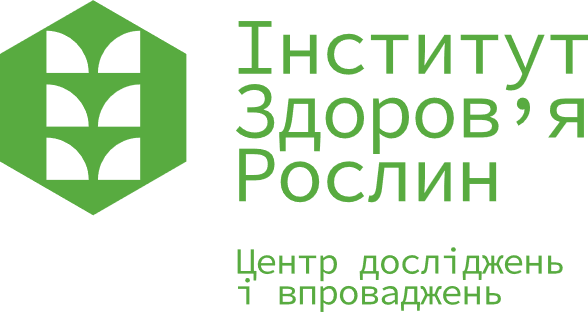 Компанія «UKRAVIT SCIENCE PARK» – перший і найбільший український виробник препаратів для хімічного захисту сільськогосподарських культур промислового та приватного секторів.
Інститут здоров’я рослин UKRAVIT SCIENCE PARK проводить фундаментальні та галузеві дослідження, агробіологічний сервіс і навчально-наукова діяльність.
«Якість води у сільському господарстві та особливості проведення досліджень води в Інституті здоров’я рослин UKRAVIT SCIENCE PARK»
доповідач – кандидат сільськогосподарських наук, керівник сервісно-технологічного відділу UKRAVIT SCIENCE PARK, науковий співробітник Інституту здоров’я рослин UKRAVIT SCIENCE PARK Сальніков Сергій Миколайович
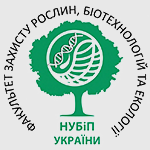 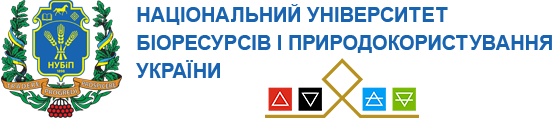 «Аспекти впливу якості води на екологічний стан агроекосистем»
Доповідач:
к.с.-г.н., ст. викладач
Сальнікова Анна 
Валеріївна
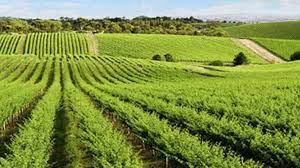 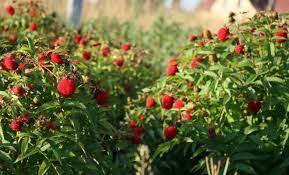 Агроекосистема
це штучні екосистема, створені людиною для отримання сільськогосподарської продукції. 
Це поля, штучні пасовища, городи, сади, виноградники, ягідники, квітники, лісопаркові смуги
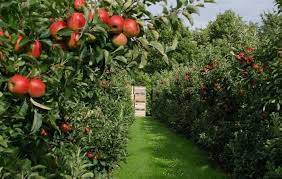 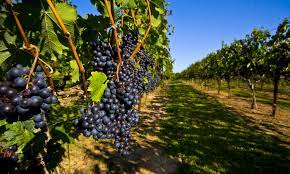 Використання води у сільському господарстві
Середні потреби сільсько господарства у воді
Оцінка та зонування умов природного вологозабезпечення території України
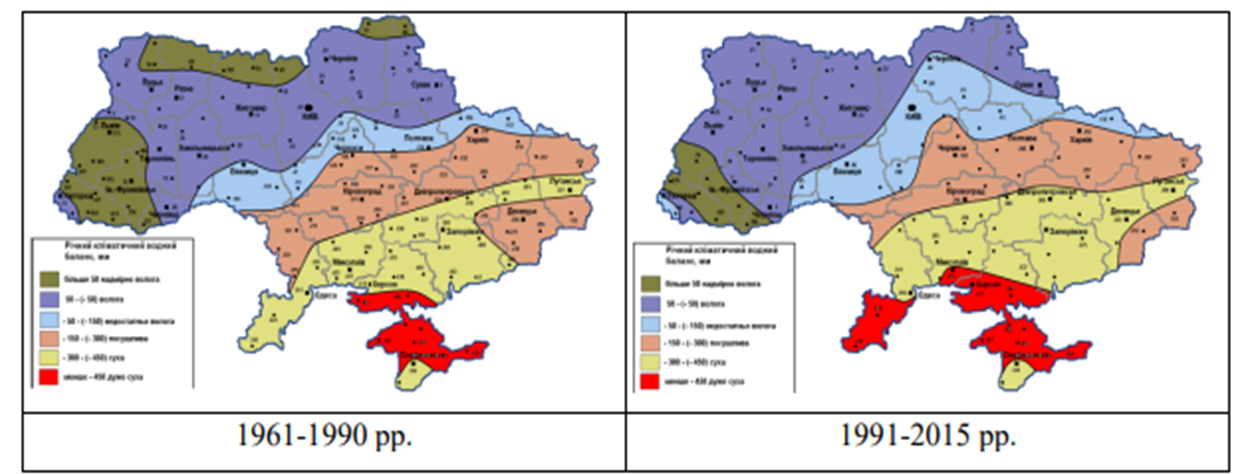 Дані Інституту водних проблем і меліорації (ІВПіМ) Національної академії аграрних наук України (НААН)
Середньо- та довгостроковий прогноз умов вологозабезпечення території України за річним КВБ
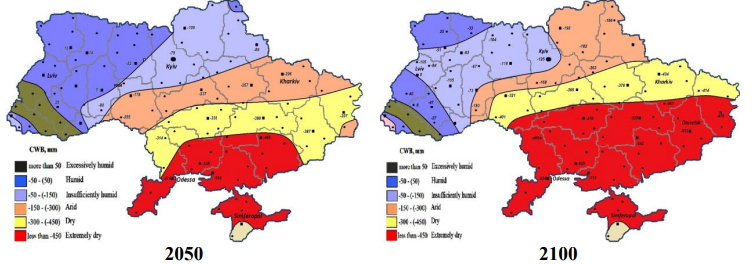 Дані Інституту водних проблем і меліорації (ІВПіМ) Національної академії аграрних наук України (НААН)
Водозабезпеченість в Україні
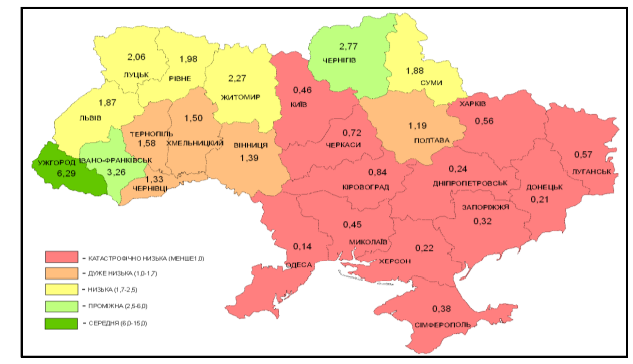 Україна має один із найнижчих серед європейських країн показників забезпеченості власними водними ресурсами — лише 1 тис куб. м. місцевого стоку на одного жителя, тоді як, наприклад, у Канаді цей показник становить 94,3 тис. куб. м, Росії — 31,0 тис. куб. м, США — 7,4 тис. куб. м, Німеччині — 1,9 тис. куб. м.
Зменшення стоку річок
Поняття якості води
Екологічні наслідки використання води низької якості для грунтів
Нормування якості води для зрошення за екологічними умовами відповідно до ГОСТ 17.1.1.03
Друга група показників – властивості води та вміст речовин, які негативно впливають на стан і функціонування агроекосистеми та компонентів навколишнього природного середовища.
ДЯКУЮ ЗА УВАГУ!